Våra sinnen
RepetitionVåra fem sinnen
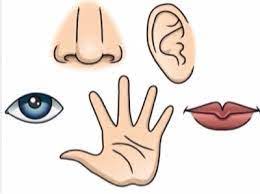 Dagens lektion – Vilket sinne?
Dagens lektion – Vilket sinne?
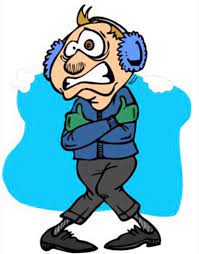 Dagens lektion – Vilket sinne?
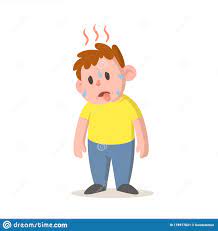 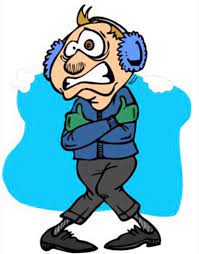 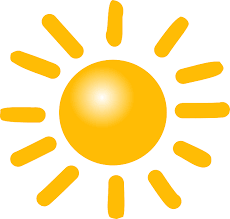 Dagens lektion – Vilket sinne?
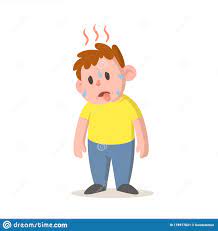 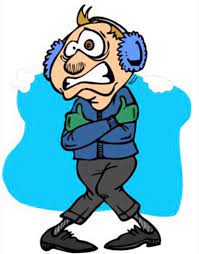 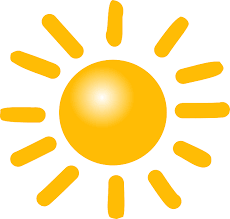 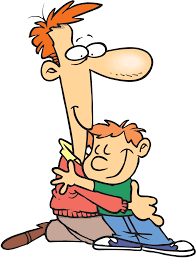 Dagens lektion – Vilket sinne?
Kyla 
Man känner sig kall
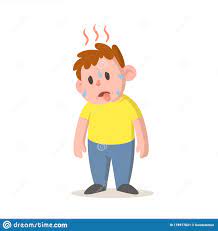 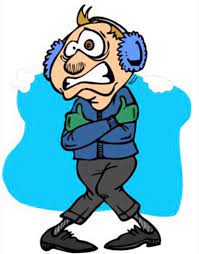 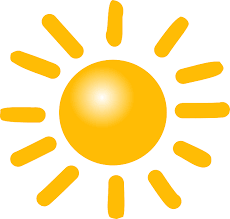 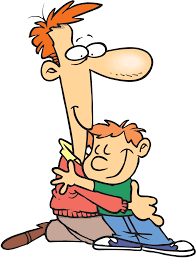 Dagens lektion – Vilket sinne?
Kyla 
Man känner sig kall
Värme
Man känner sig varm
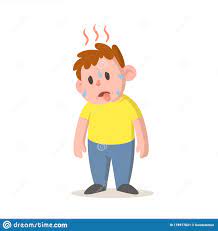 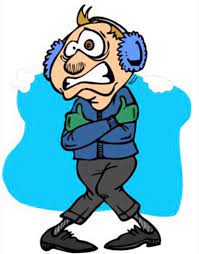 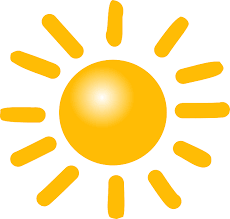 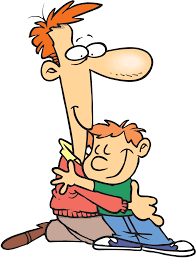 Dagens lektion – Vilket sinne?
Kyla 
Man känner sig kall
Värme
Man känner sig varm
Beröring
När någon/något rör vid en
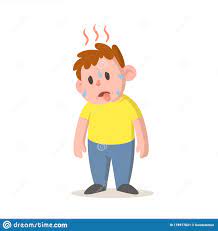 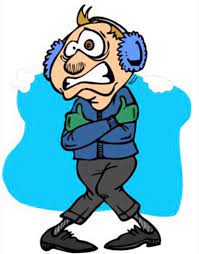 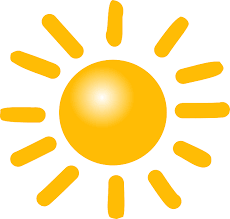 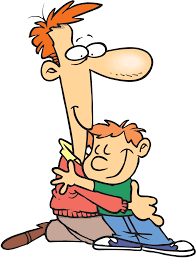 Dagens lektion – Vilket sinne?
Kyla 
Man känner sig kall
Värme
Man känner sig varm
Beröring
När någon/något rör vid en
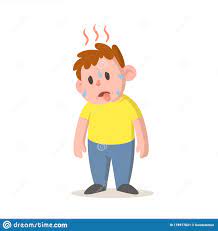 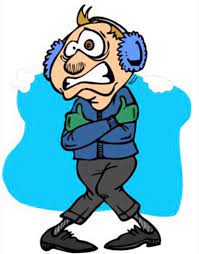 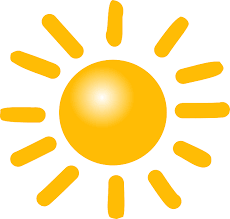 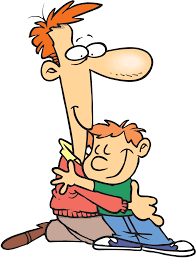 Känselsinnet!
När använder vi oss av känseln?
När använder vi oss av känseln?1.Tänk själv en minut.
När använder vi oss av känseln?1.Tänk själv en minut.2. Diskutera med din bänkkompis.
När använder vi oss av känseln?1.Tänk själv en minut.2. Diskutera med din bänkkompis.3. Räck upp handen om man vill berätta.
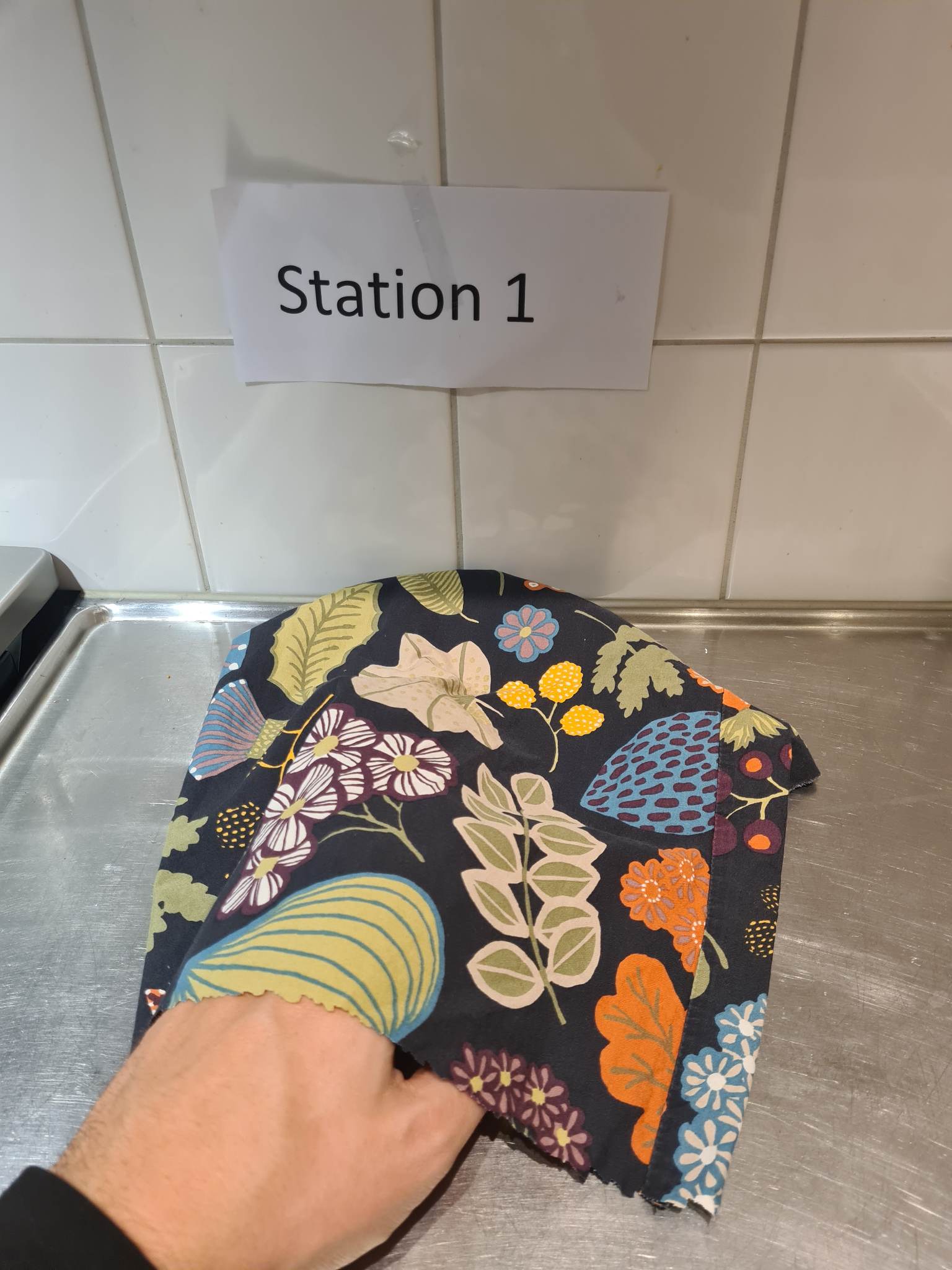 Dags att uppleva – Känselstationer9 magiska stationer i klassrummet.Använd er känsel.Vad gömmer sig under tyget?
Känselstationer
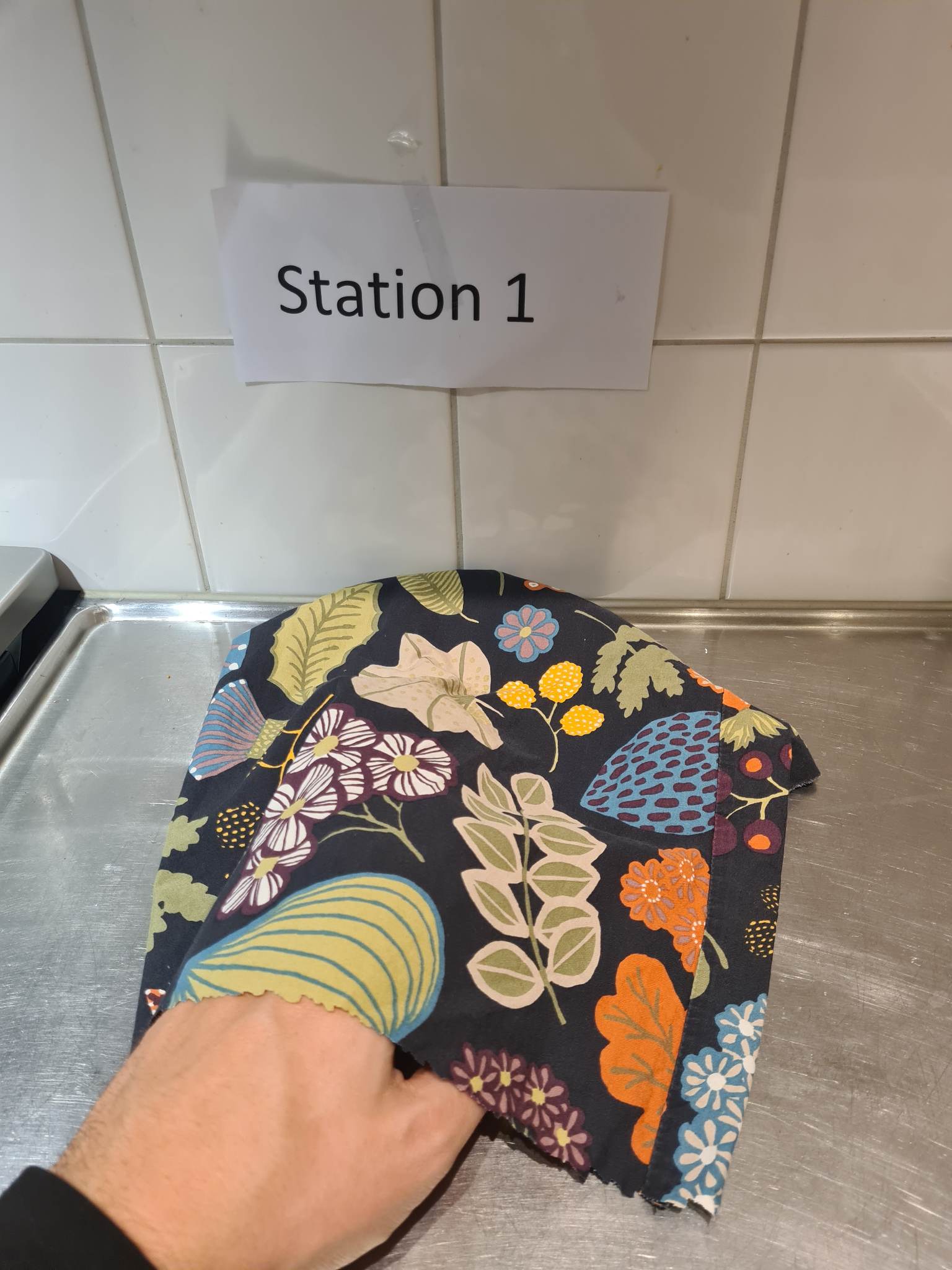 Känselstationer
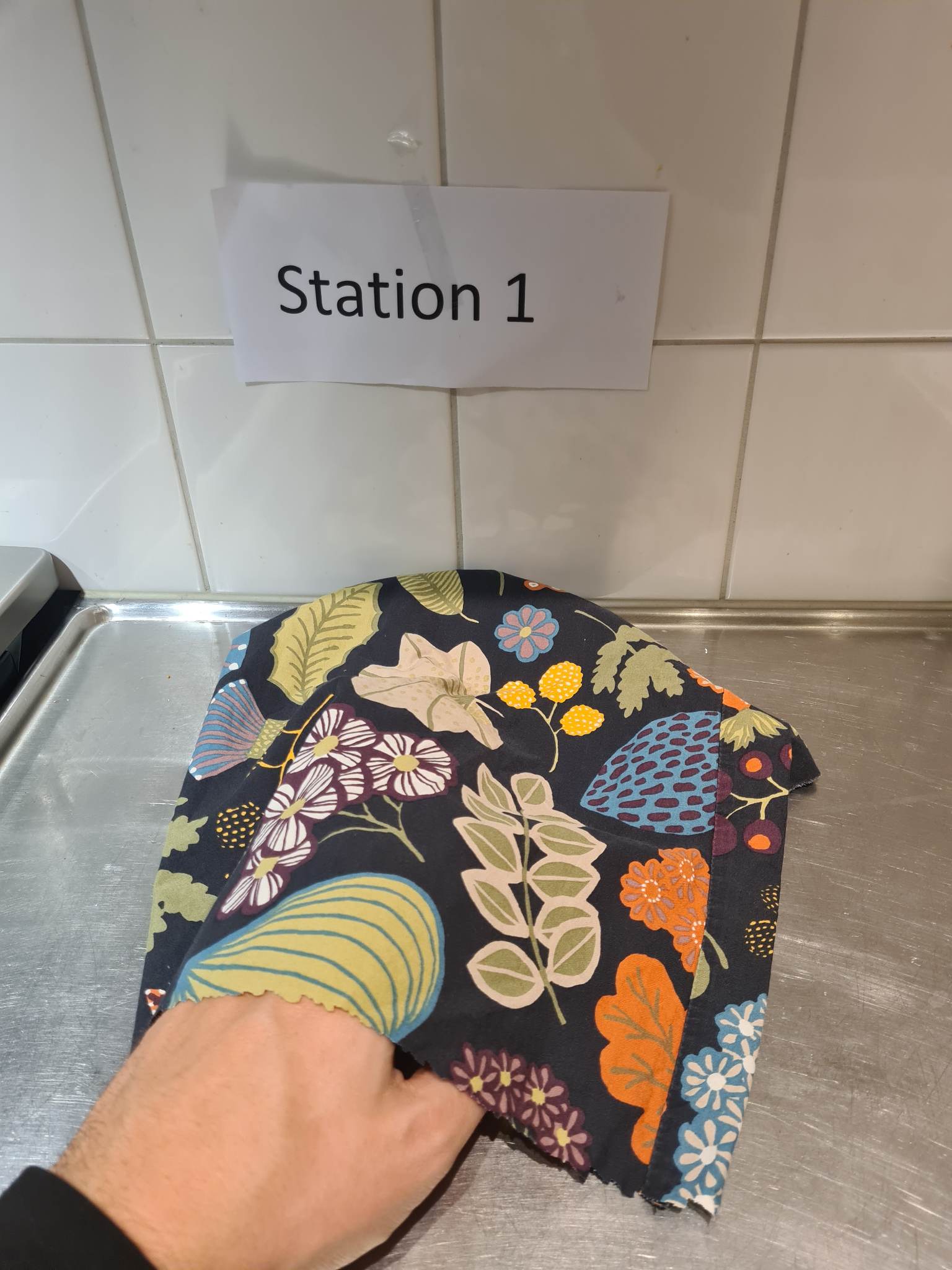 Grupper
Börjar vid station 1:
Börjar vid station 2:
Börjar vid station 3:
Börjar vid station 4:
Börjar vid station 5:
Börjar vid station 6:
Börjar vid station 7:
Börjar vid station 8:
Börjar vid station 9:
Resultat: Station 1
Vad tror grupp 1?
Resultat: Station 1
Snäcka
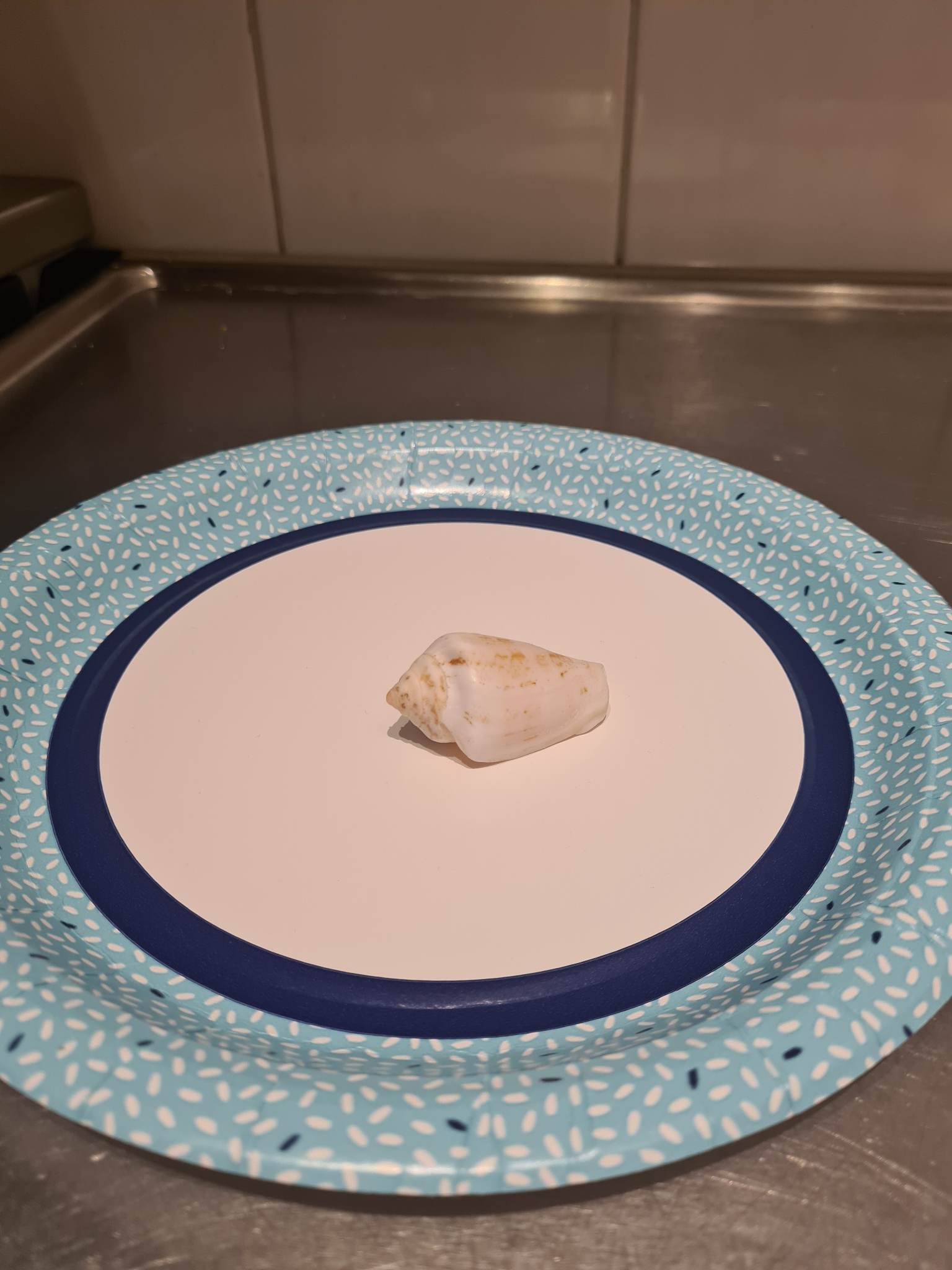 Resultat: Station 2
Vad tror grupp 2?
Resultat: Station 2
Tvättsvamp
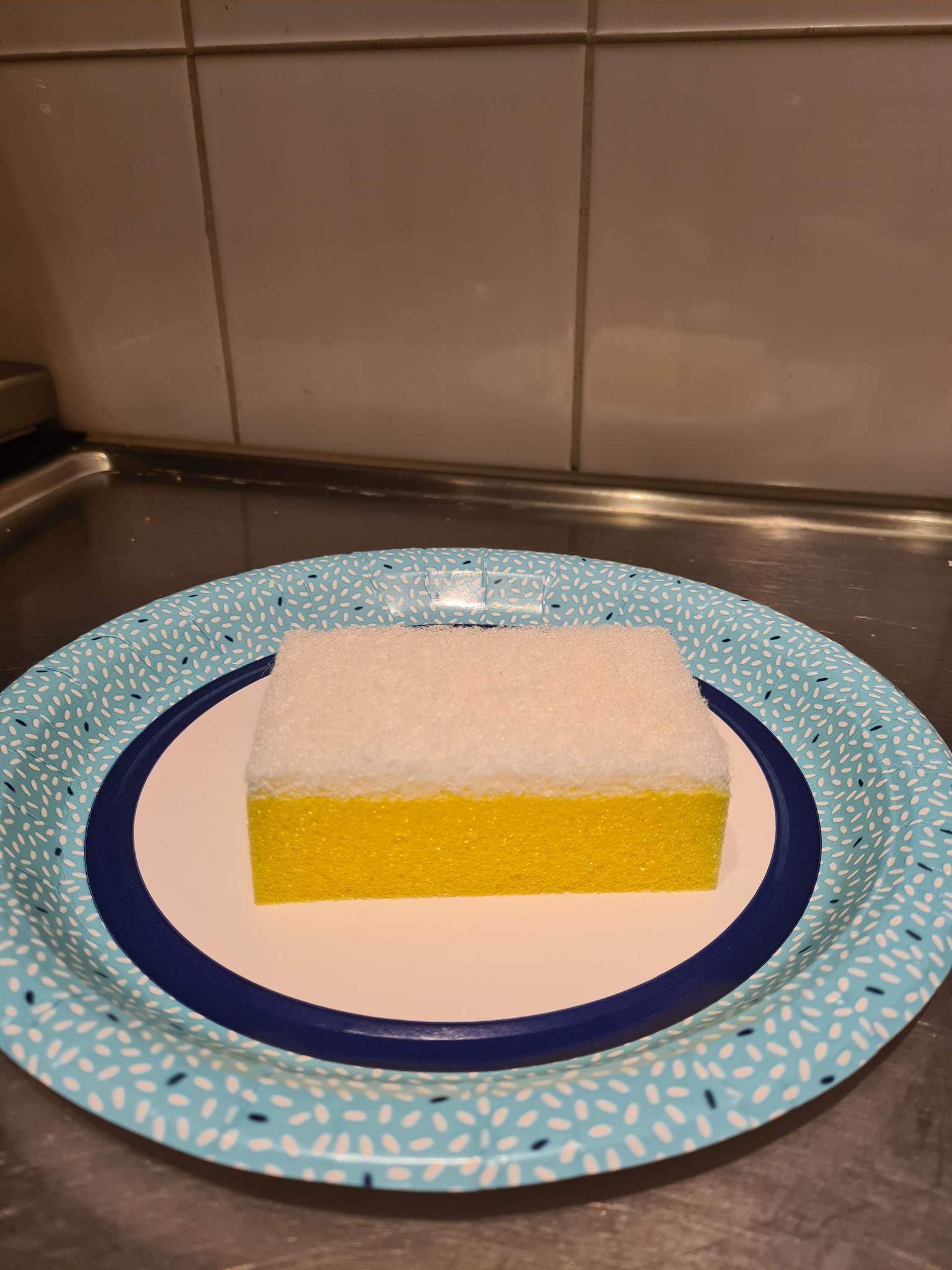 Resultat: Station 3
Vad tror grupp 3?
Resultat: Station 3
Skruvkork
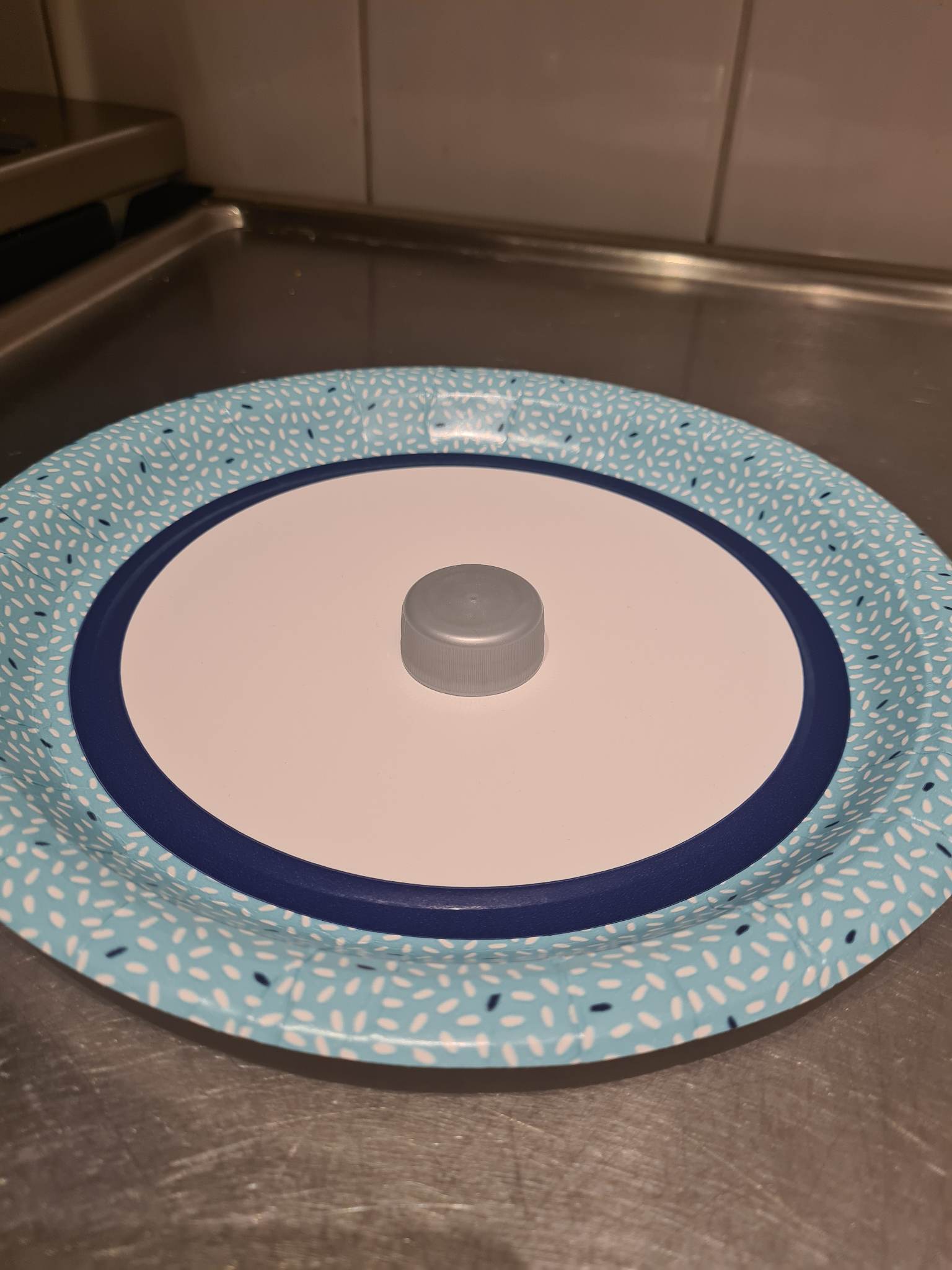 Resultat: Station 4
Vad tror grupp 4?
Resultat: Station 4
Sten
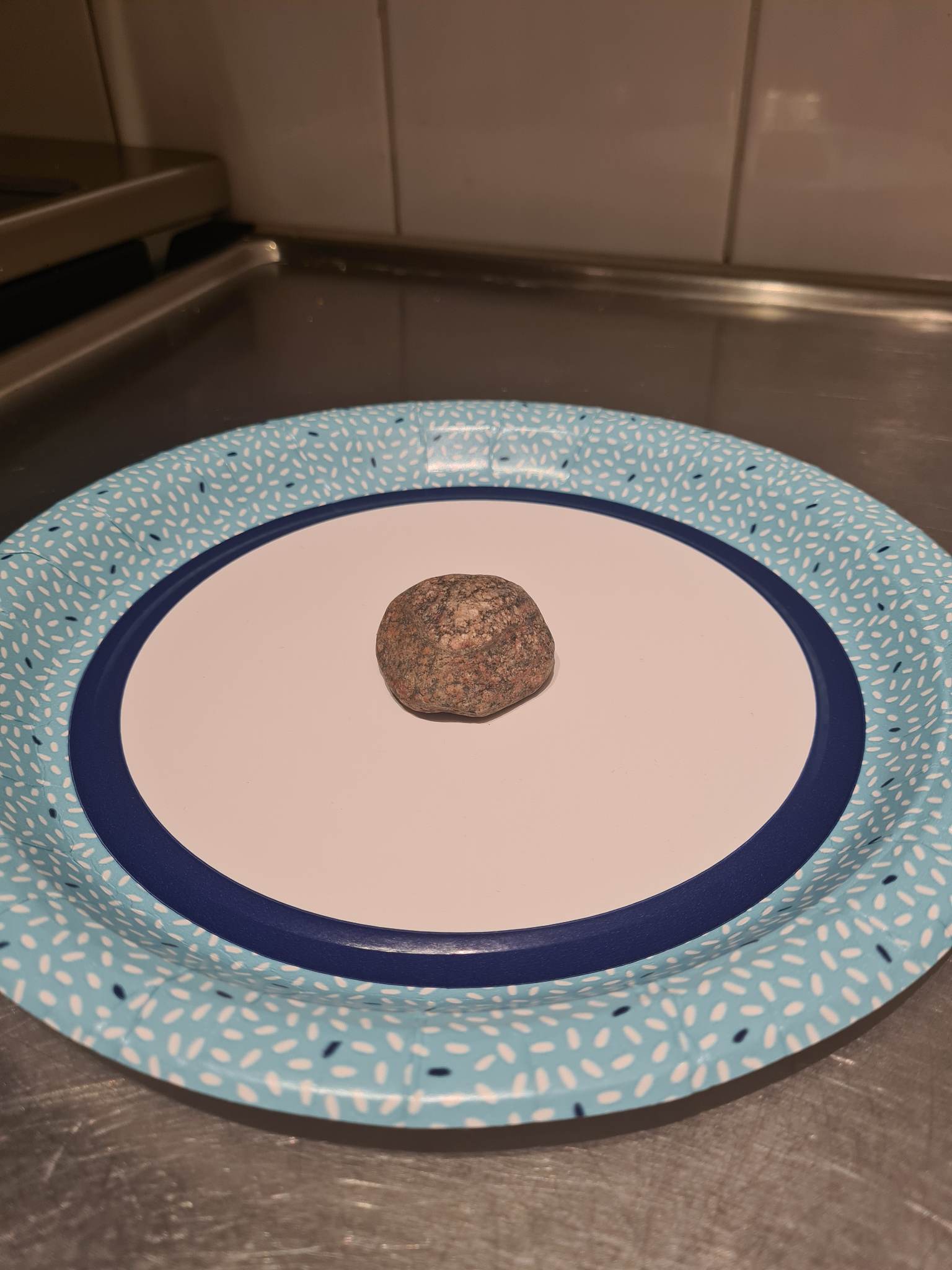 Resultat: Station 5
Vad tror grupp 5?
Resultat: Station 5
Vante/fingervante
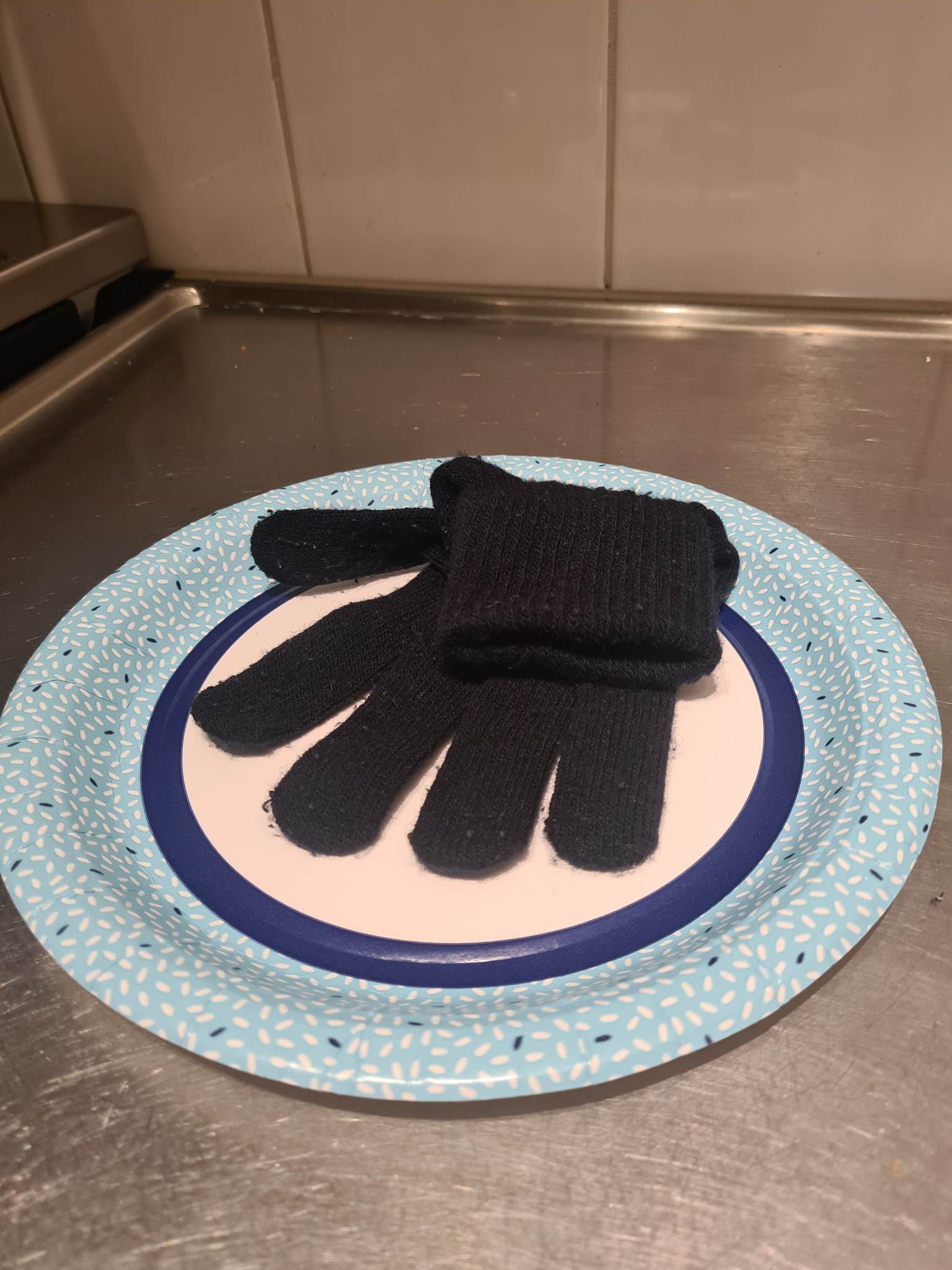 Resultat: Station 6
Vad tror grupp 6?
Resultat: Station 6
Kotte
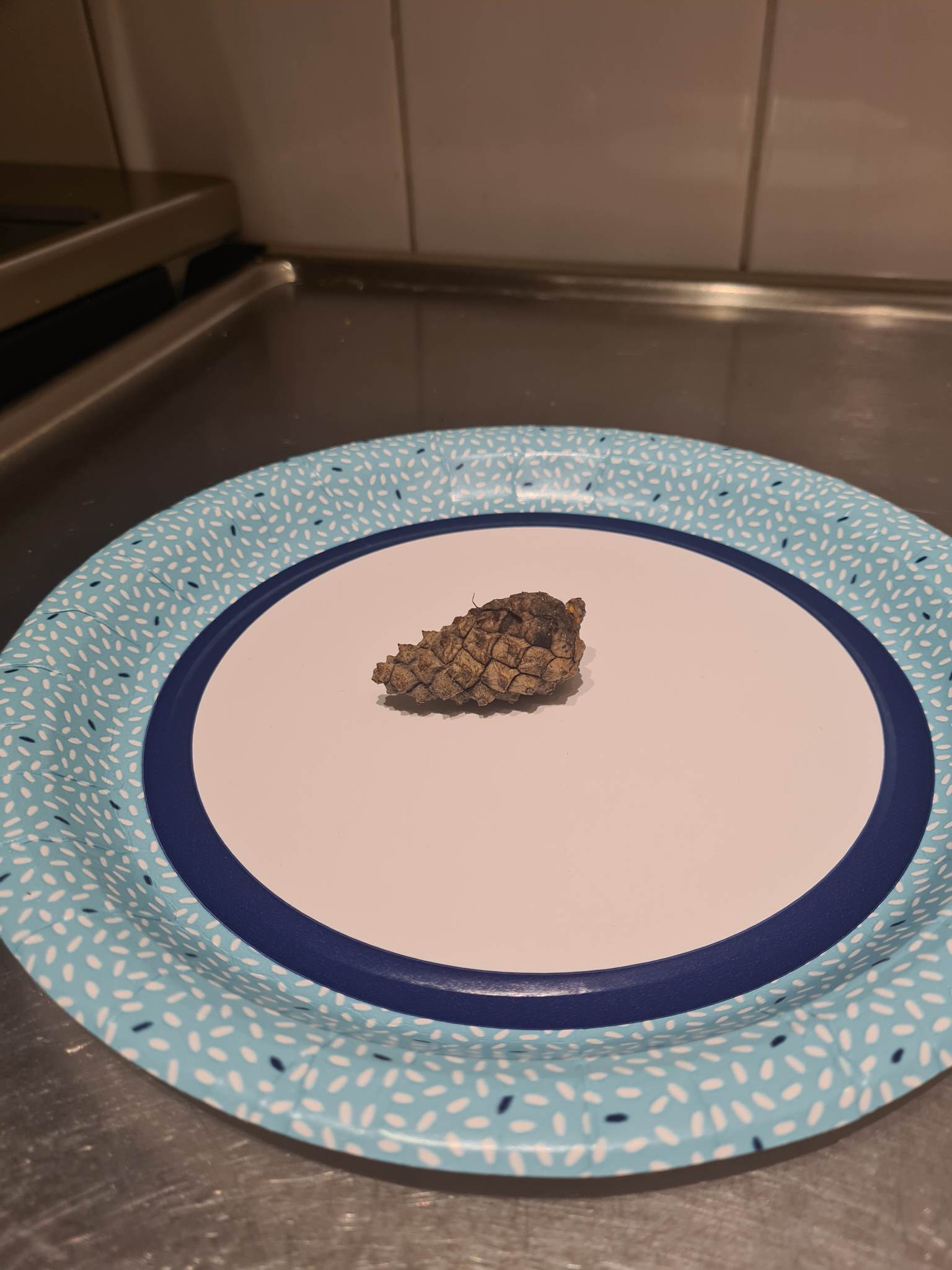 Resultat: Station 7
Vad tror grupp 7?
Resultat: Station 7
Suddgummi/sudd
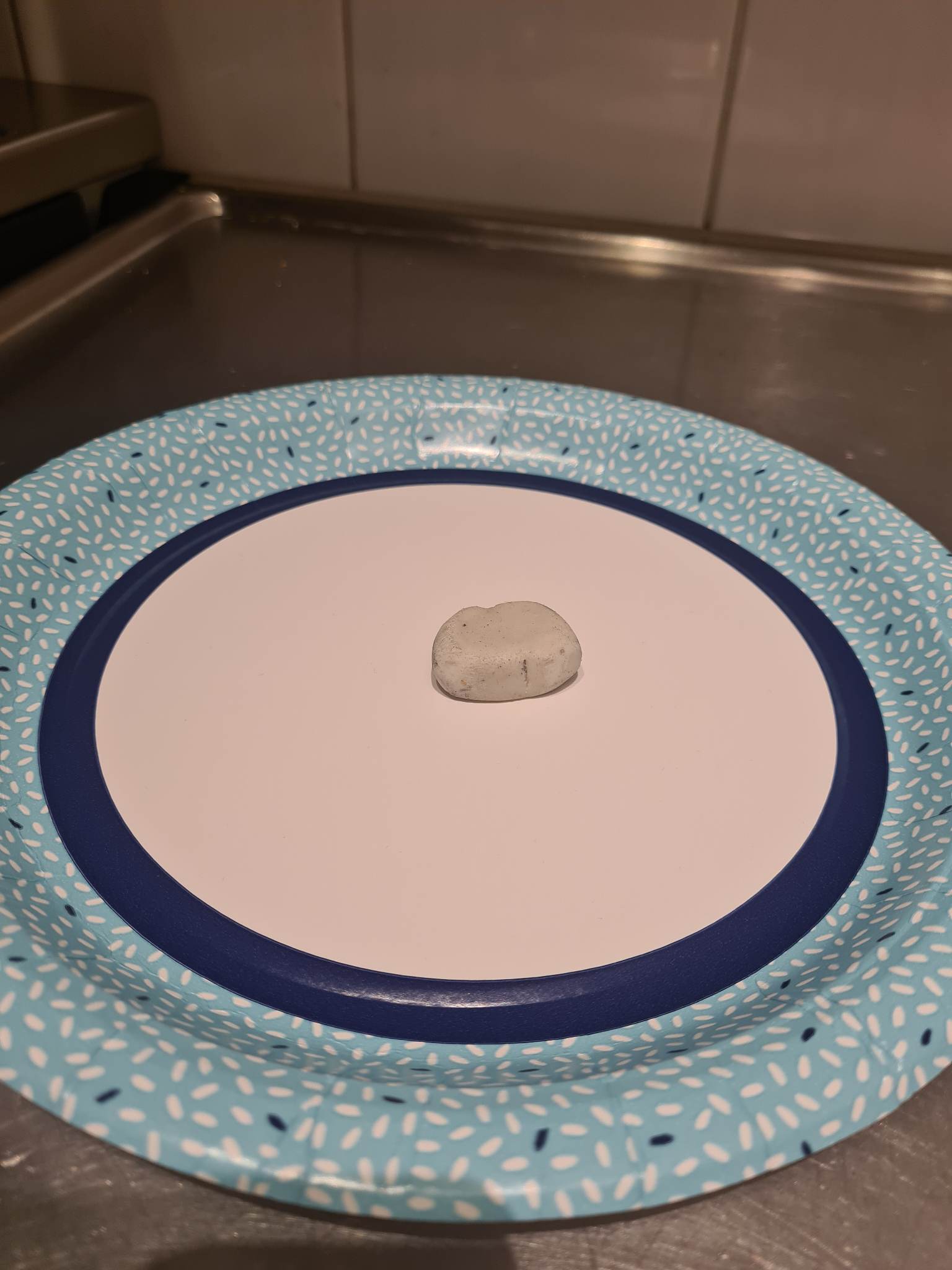 Resultat: Station 8
Vad tror grupp 8?
Resultat: Station 8
Äpple
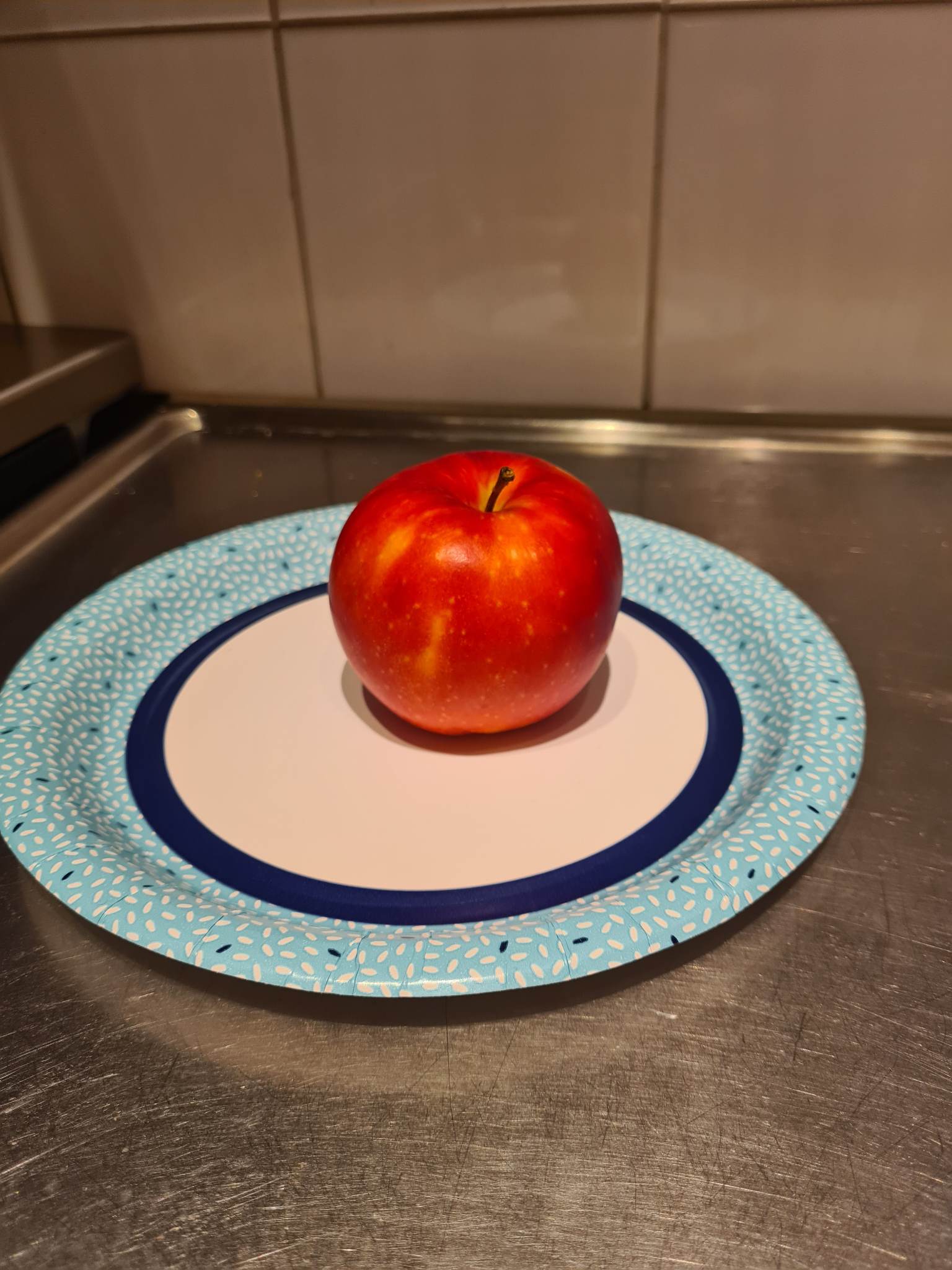 Resultat: Station 9
Vad tror grupp 9?
Resultat: Station 9
Öronpropp
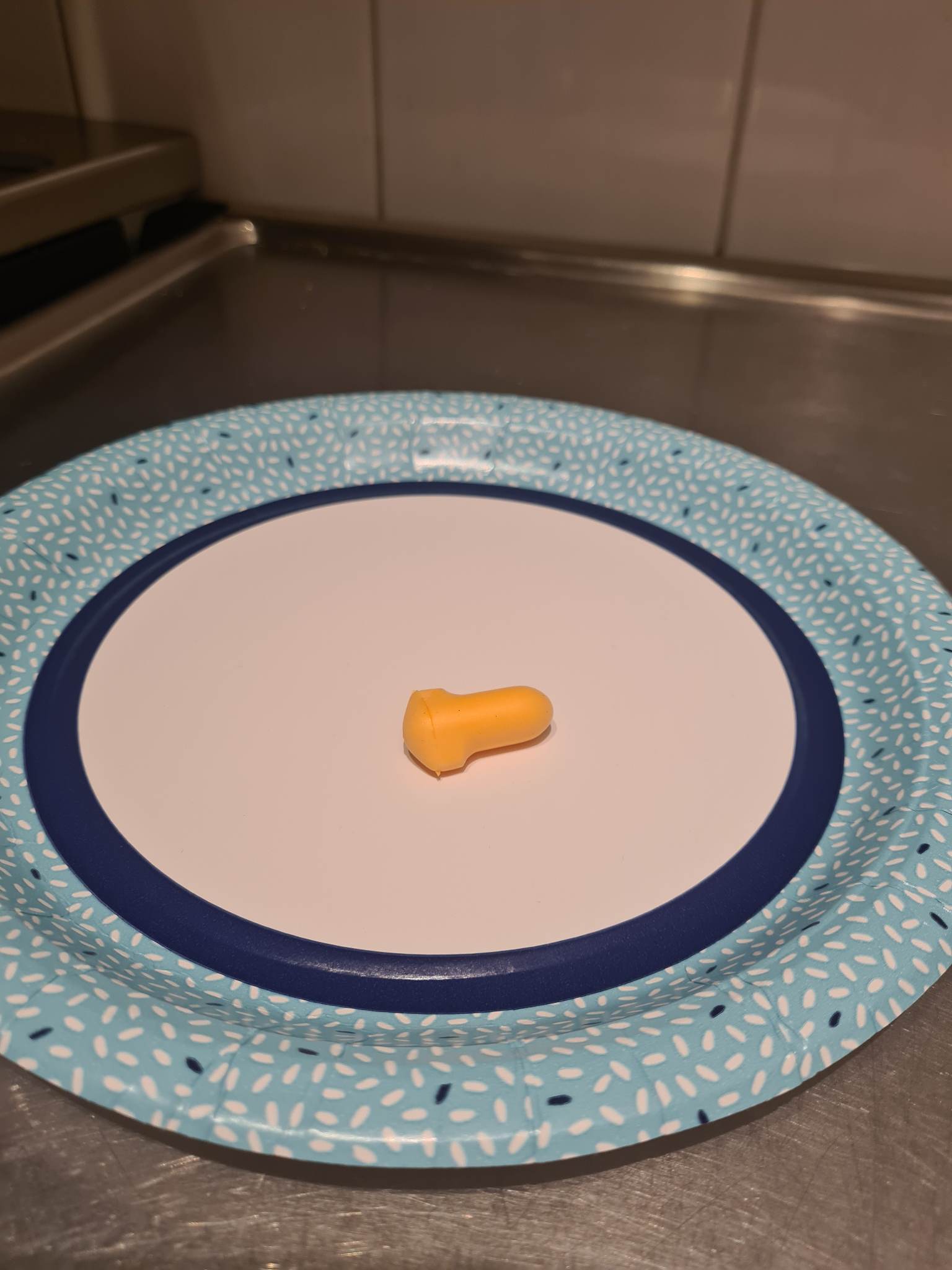 Vad vi tränat på idag
Samarbeta i grupp.

Uppleva med känselsinnet.

Göra enkla undersökningar.
Bra jobbat allihopa!
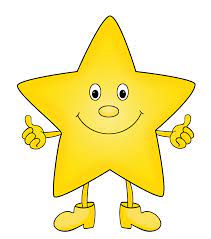 Nu får man:

Läsa				Rita 		Skriva i dagbok/bokrecension
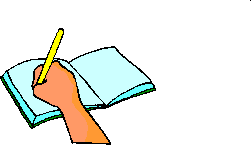 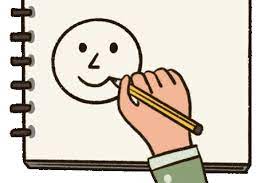 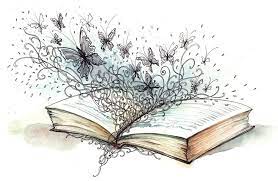